e
d
O
a
r
e
f
i
a
r
g
o
e
G
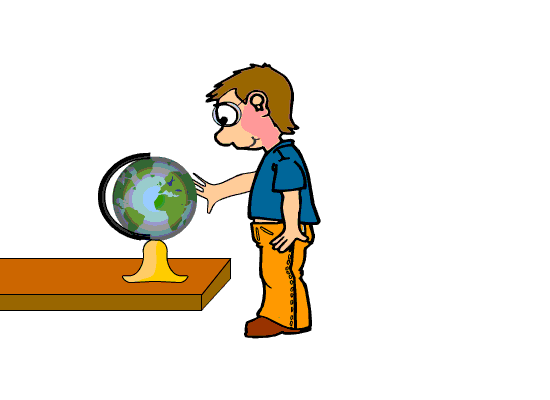 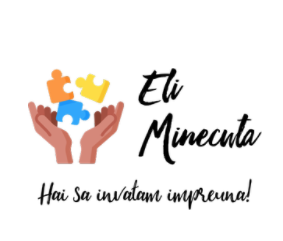 ACTIVITATEA  1 
VERIFICAREA CUNOȘTINȚELOR
              Dealurile și podișurile
1
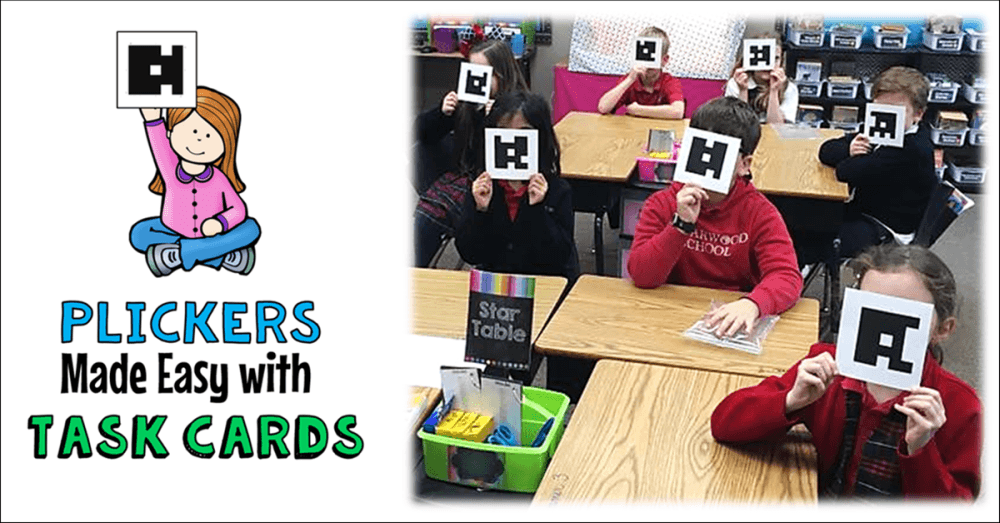 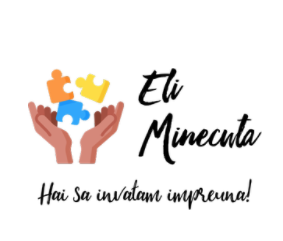 https://wordwall.net/ro/resource/951351/dealuri-%C8%99i-podi%C8%99uri
Captarea atenției
Rebus cu ghicitori
 geografice
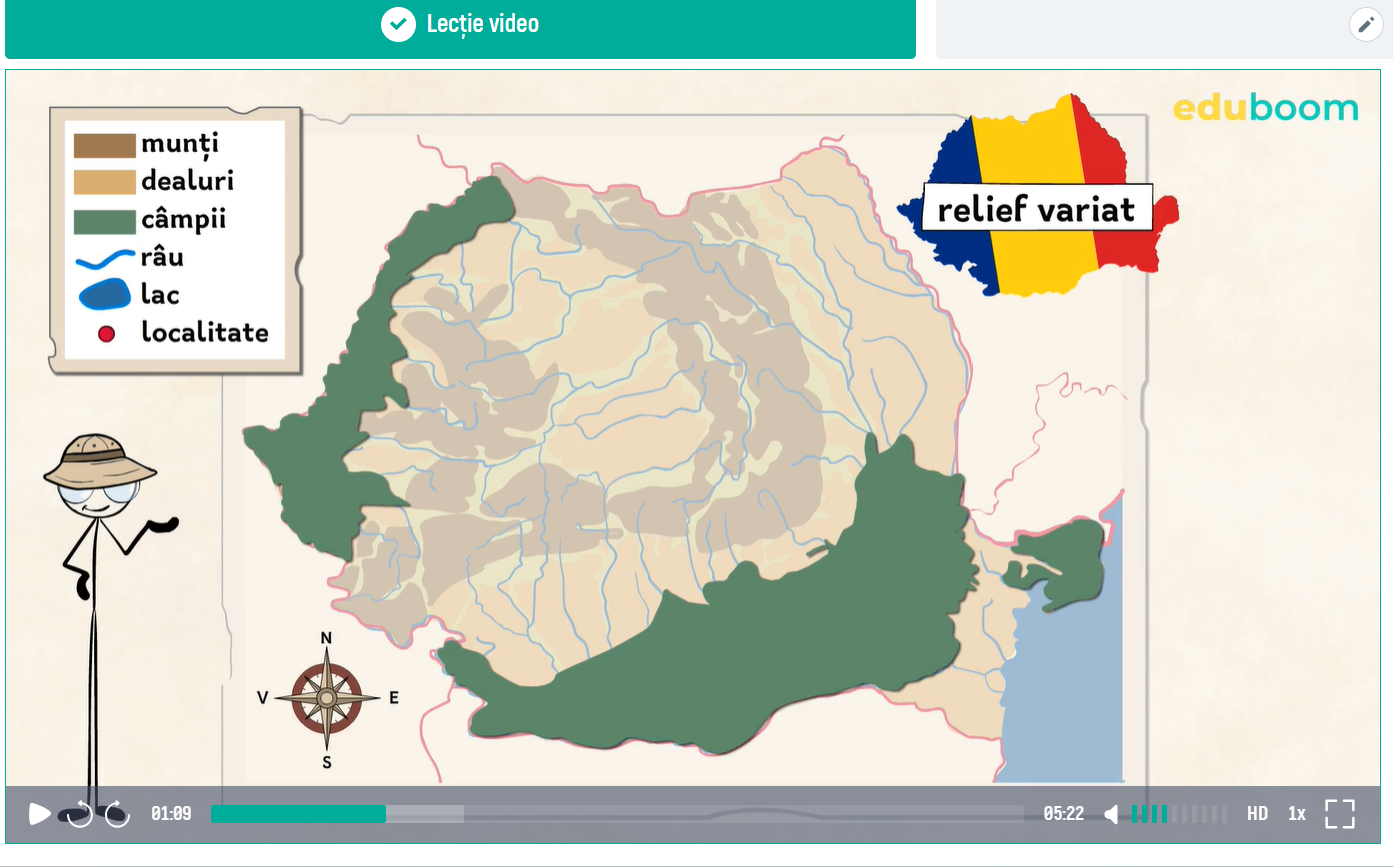 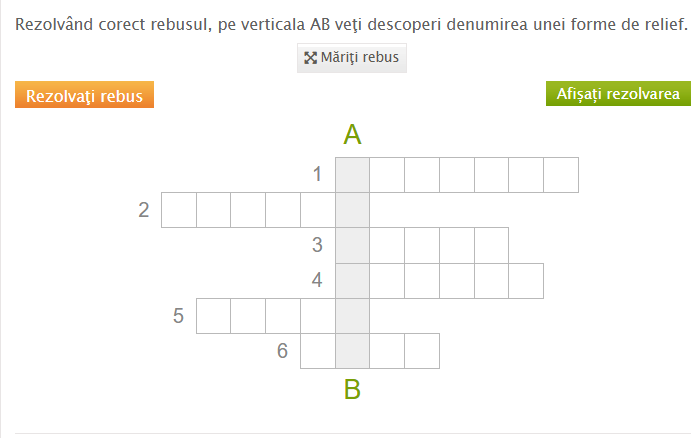 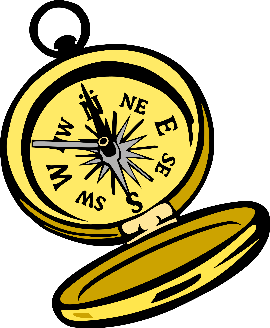 https://www.didactic.ro/r/vum7l0
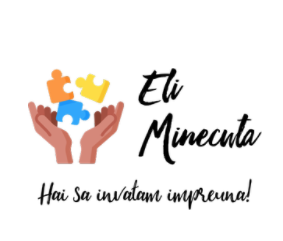 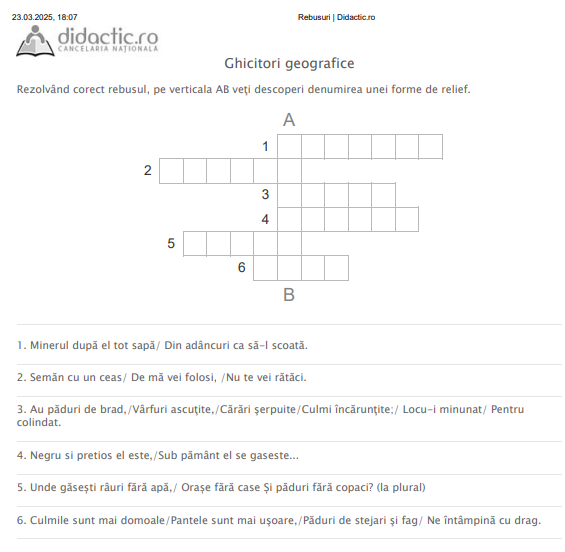 1
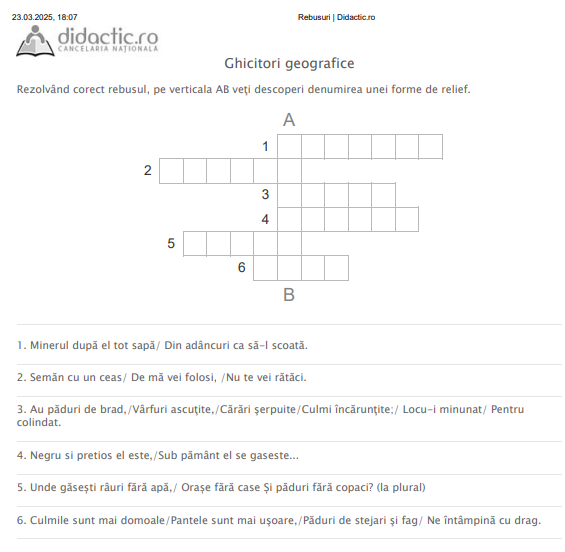 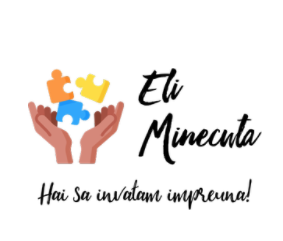 2
ACTIVITATEA 2 

LECȚIA NOUĂ
CÂMPIILE ROMÂNIEI
Obiectivele lecției
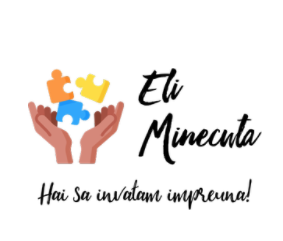 3
ACTIVITATEA 3 
METODA DE LUCRU
Știu/Vreau să știu/Am învățat
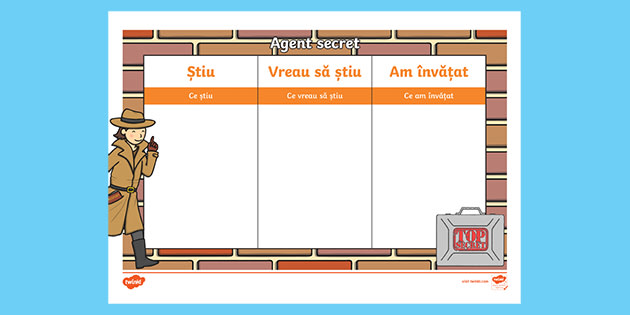 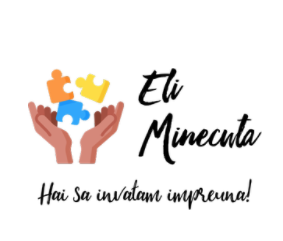 4
ACTIVITATEA 4 
VREAU SĂ ȘTIU
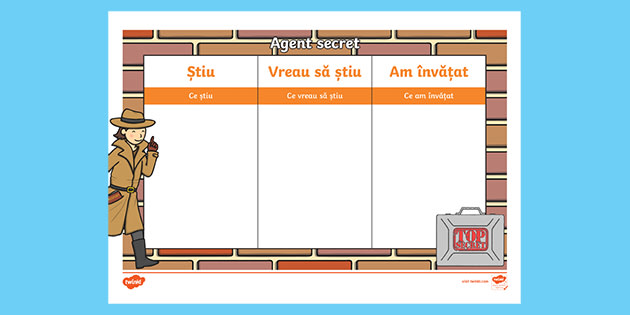 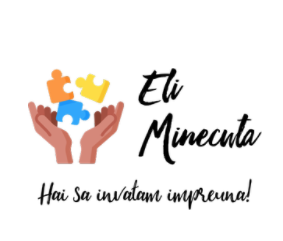 ACTIVITATEA 5
5
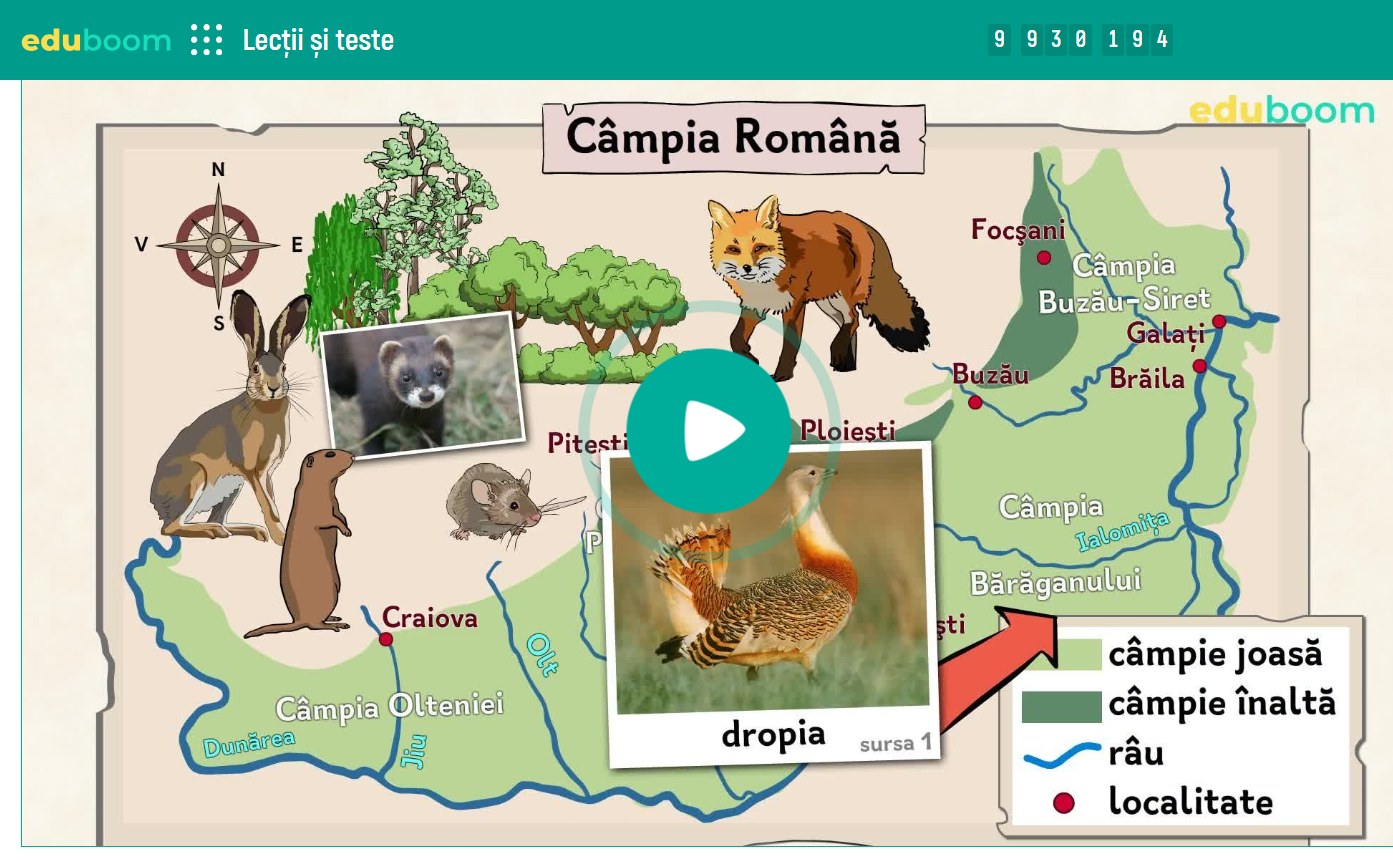 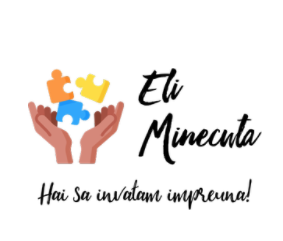 ACTIVITATEA 6 
AM ÎNVĂȚAT
6
https://wordwall.net/ro/resource/13006200/geografie-clasa-iv-campiile
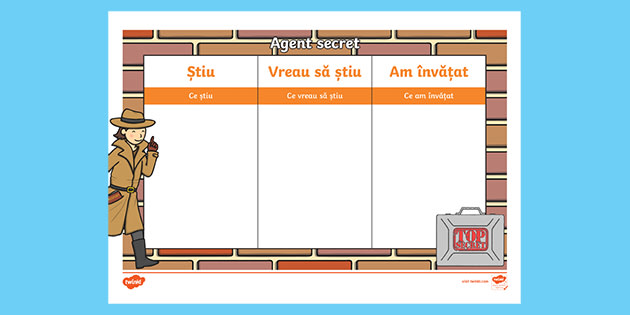 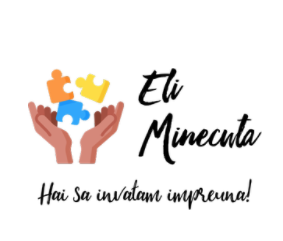